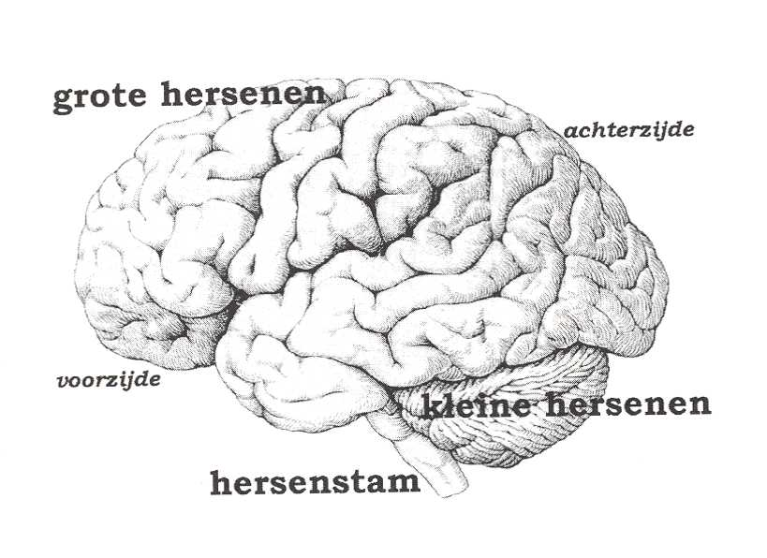 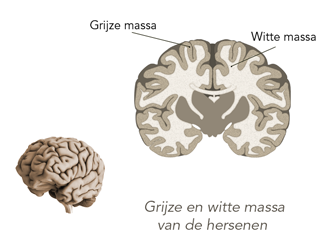 LIGGING GRIJZE EN WITTE STOFzie afbeelding dia hiervoor
Witte stof:  axonen (zenuwuitlopers) met een myeline omhulsel (= wit)
Binnenste deel van de hersenen

Grijze stof: bestaat uit cellichamen en dendrieten (= grijs)
Zit in de hersenschors (enkele millimeters dik)  = buitenkant hersenen
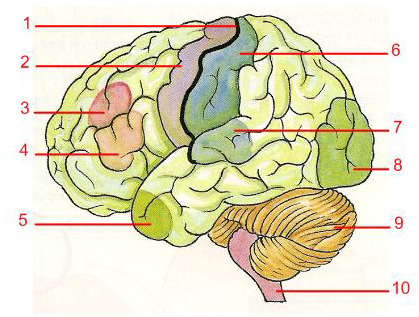 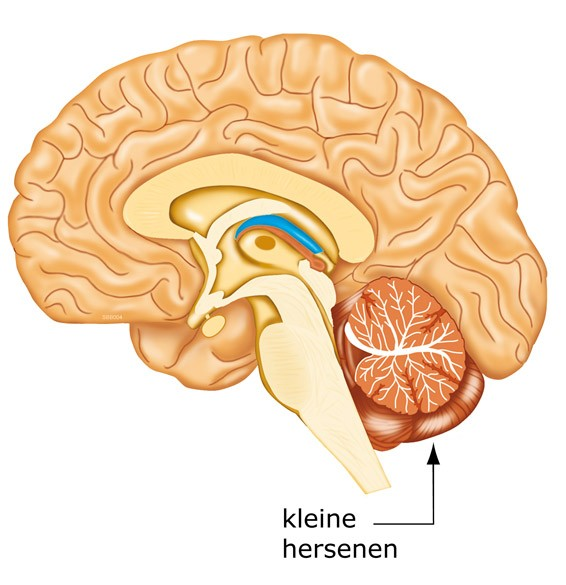